You are welcome
Introduction
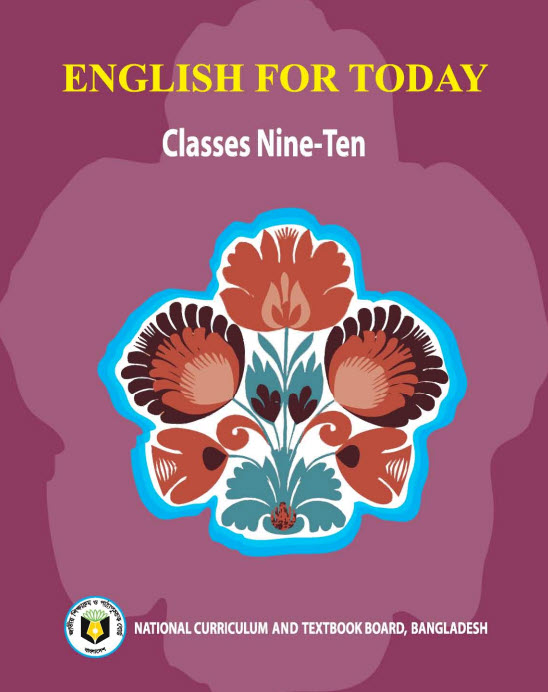 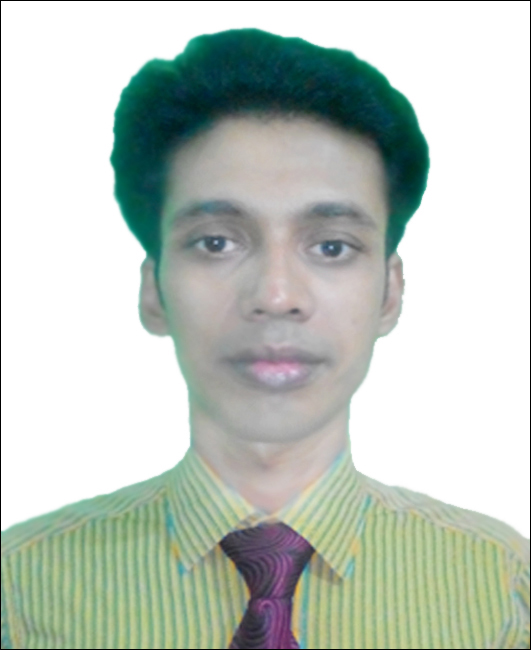 Swandip Banerjee
Asst. Teacher (English)
Pallimangal Secondary School
Sonadanga, Khulna.
Mob: 01718503573
E-mail: swandipb1@gmail.com
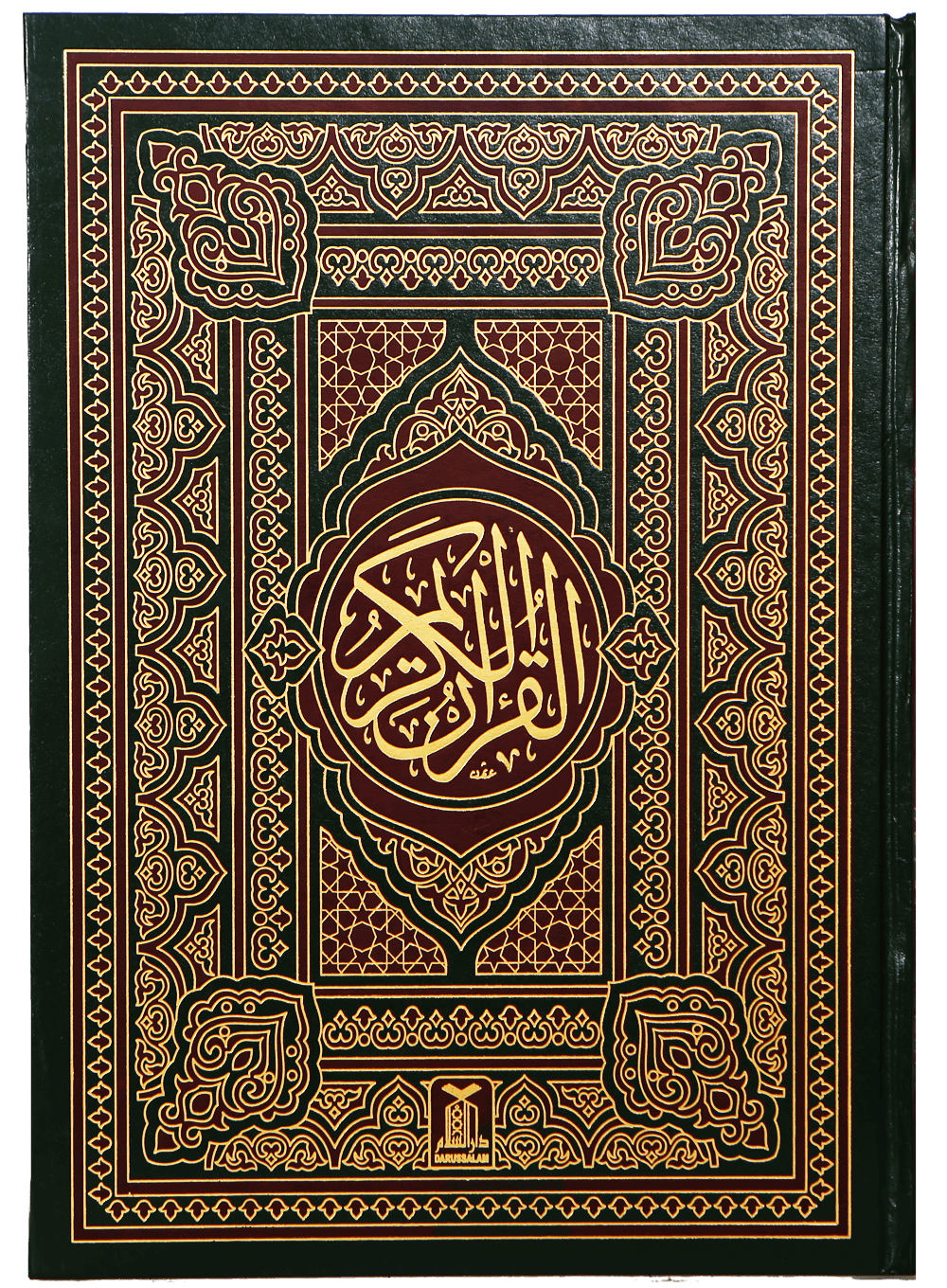 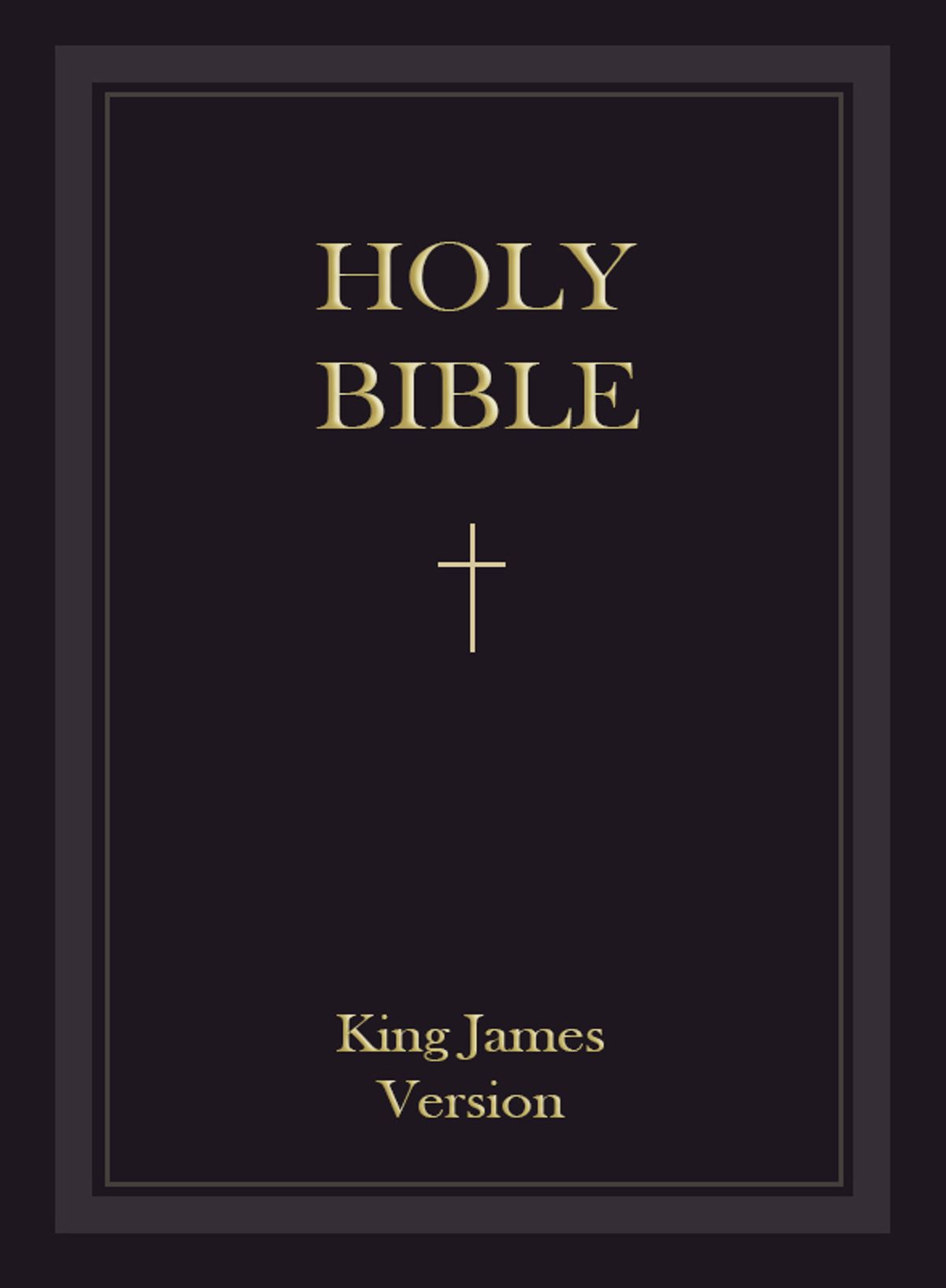 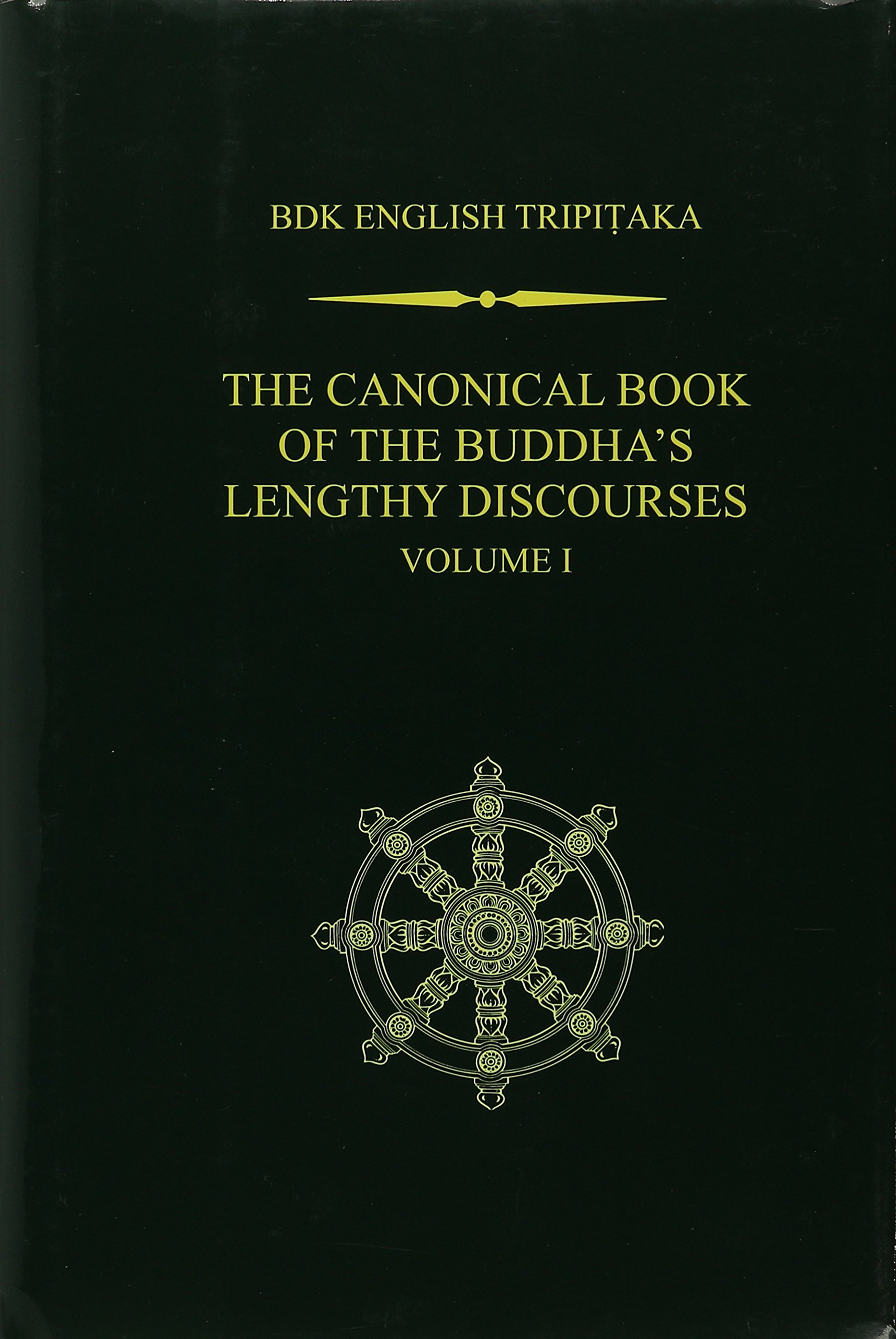 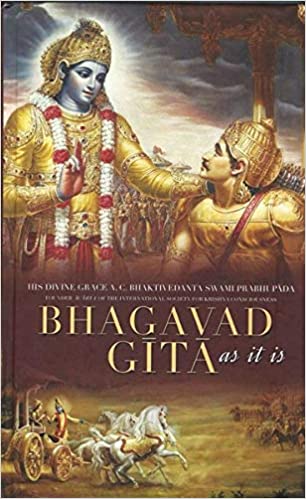 Click me
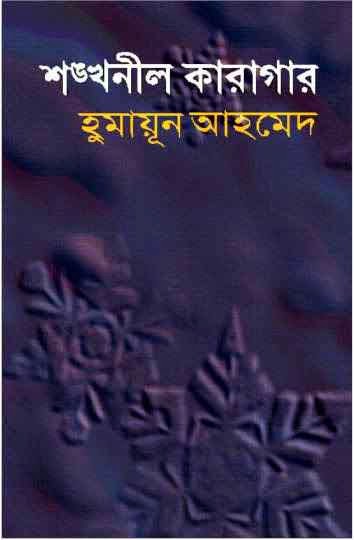 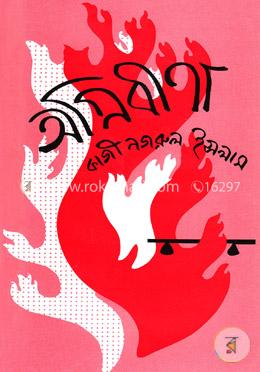 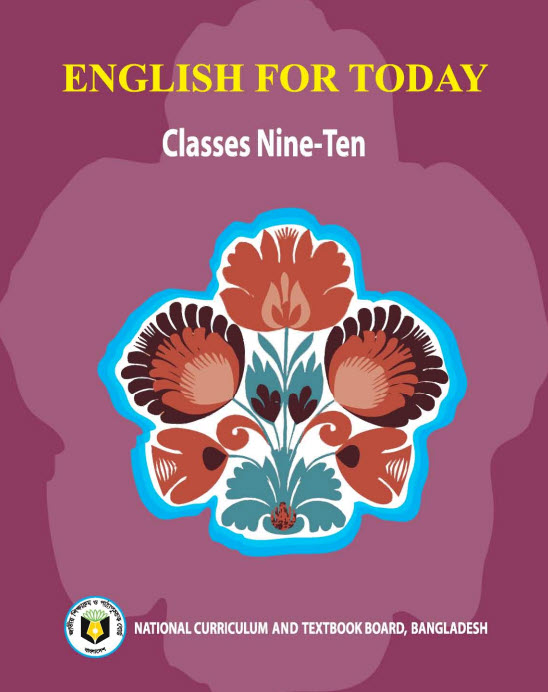 What are these?
They are books.
Today, Our topic of the class is……….
BOOKS 
(a poem written by- Eleanor Farjeon)
Unit-14                                                       Lesson-01
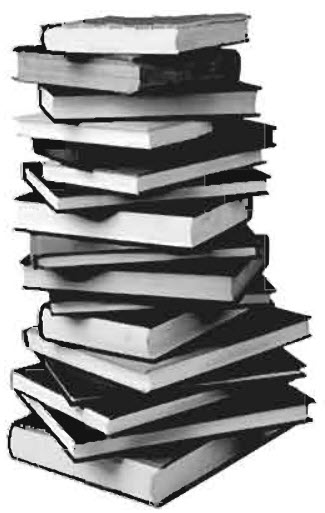 Learning Outcomes
After we have studied the poem (Lesson-01), we will be able to………………..
recognize and use English sounds, stress and intonation.

 understand and enjoy the poem.

 interpret, evaluate and summarise literary texts.
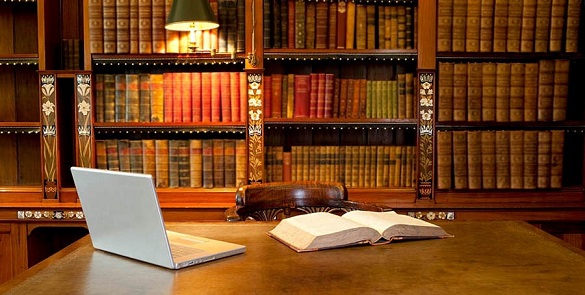 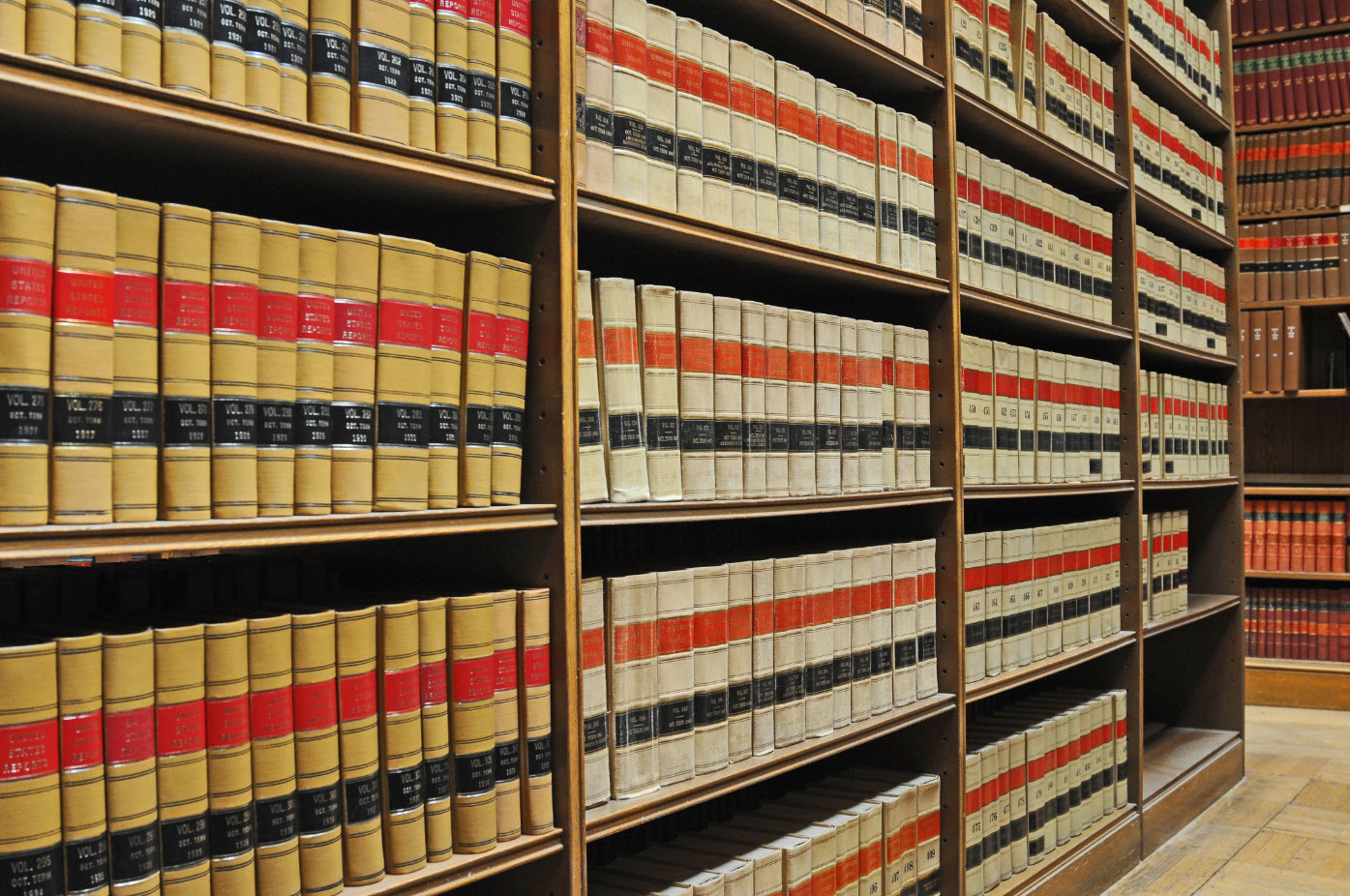 Do you read any books other than your English and Bangla textbooks?
If yes, what kind of books do you read?
Now, write one or two reasons why you read those books and share with your partner.
Cover
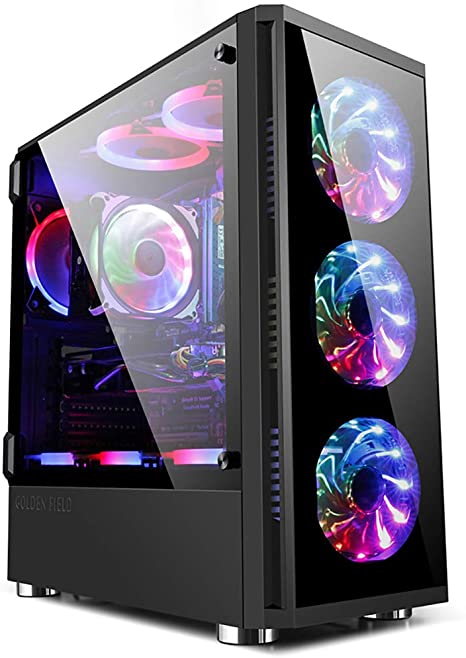 A thing that lies on, over or around something.
Unknown words
Synonym: Casing.
Unlock
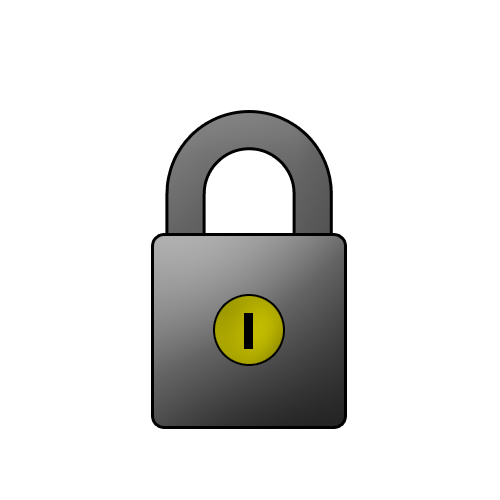 Undo the lock of something by using a key.
Synonym: Open, Reveal.
Wonder
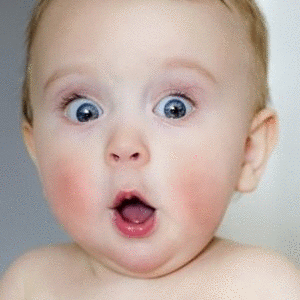 a feeling of surprise.
Synonym: astonishment,      amazement.
Fantasy
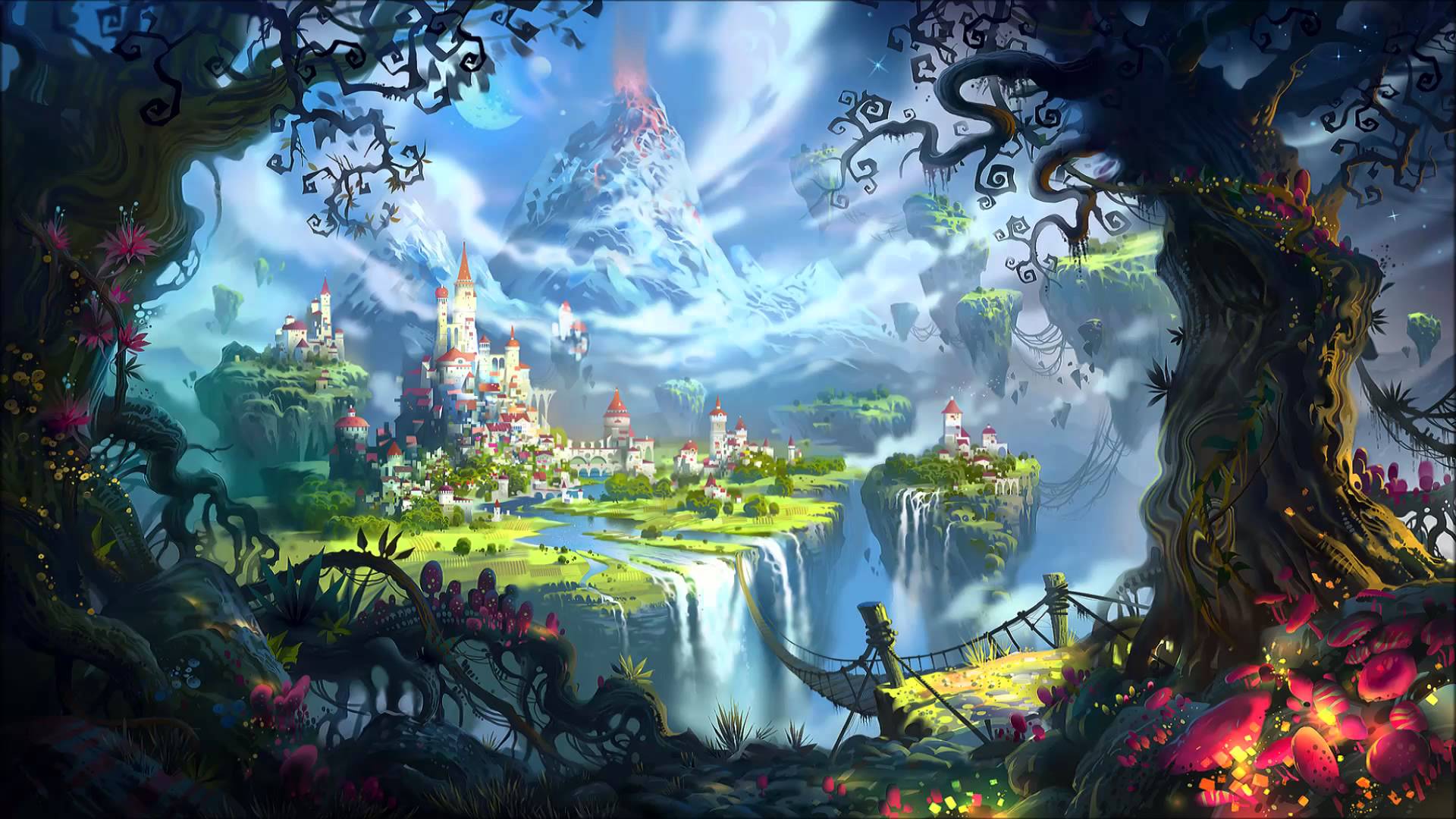 The activity of imagining things, especially things that are impossible or improbable.
Synonym: imagination, visualization.
Melt
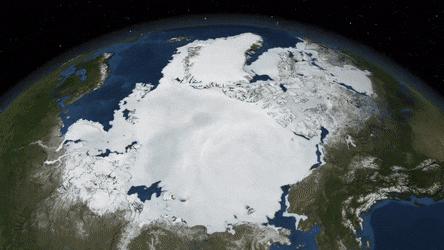 Become liquefied by heat.
Synonym: dissolve, defrost.
Rise
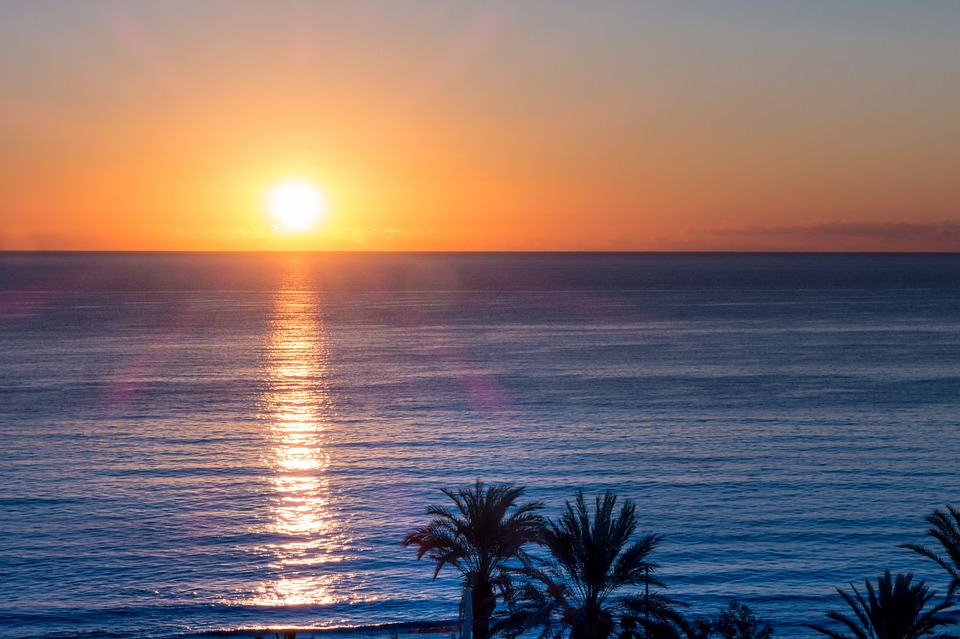 Move from a lower position to higher one.
Synonym: ascend, get up.
At a glance
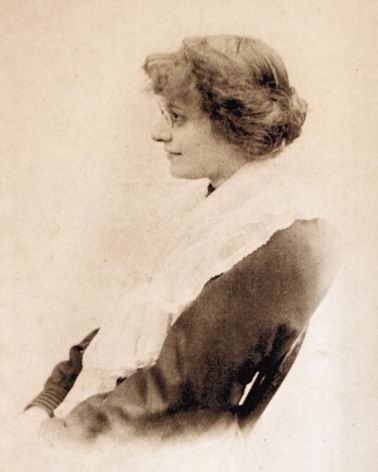 Books
Eleanor Farjeon

What worlds of wonder are our books!As one opens them and looks,New ideas and people riseIn our fancies and our eyes.
The room we sit in melts away,And we find ourselves at playWith some one who, before the end,May become our chosen friend.
Or we sail along the pageTo some other land or age.Here's our body in the chair,But our mind is over there.
Each book is a magic boxWhich with a touch a child unlocks.In between their outside coversBooks hold all things for their lovers.
Let’s listen to the poem.
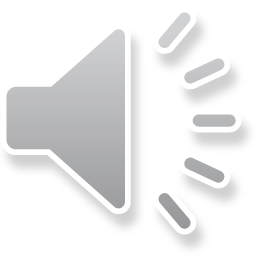 Explanation
Poem
In this poem "The Book ", Eleanor Farjeon brings forward the importance of books in a man's life. She says that books play a wonderful job in our lives. Books arouse in men many new ideas that help them to awake and see the world in a new way.
What worlds of wonder are our books!As one opens them and looks,New ideas and people riseIn our fancies and our eyes.
We study or go through a book sitting in a room all alone. But in our thoughts we find ourselves in some other ground where there is some other character as our much loved company.
The room we sit in melts away,And we find ourselves at playWith some one who, before the end,May become our chosen friend.
Poem
Explanation
Books take us away to some other land or era/time. As such, physically we are in the chair of our room but mentally we sail out with the words of the books to somewhere unknown.
Or we sail along the pageTo some other land or age.Here's our body in the chair,But our mind is over there.
Poetess calls every book a magic box. It's very touch unlocks a child's mind. The one who loves books can find every turn of the world and his life in its words. He would hardly strive for any other company.
Each book is a magic boxWhich with a touch a child unlocks.In between their outside coversBooks hold all things for their lovers.
Group work
1. What does the poet say about the good things that reading a book can do to you?

2. What other benefits can you think of reading books?
Evaluation
1. How does a book help us to go to a new world?

2. Why is a book compared to magic box?
Home work
Write a summary of the poem ‘B’ ‘Books’ in no more than 90 to 100 words.
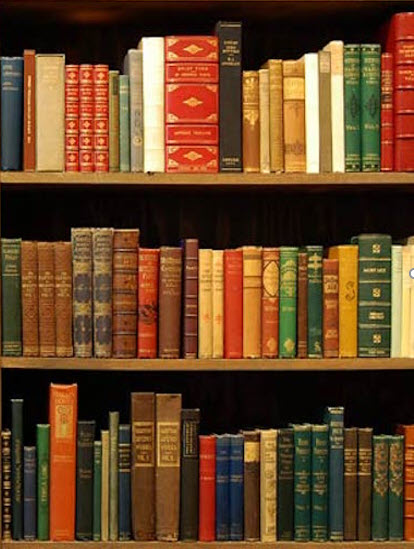 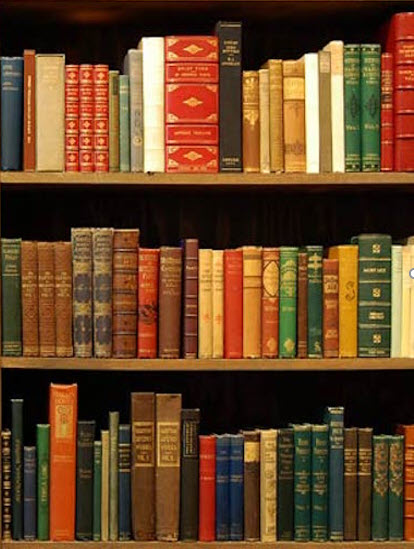 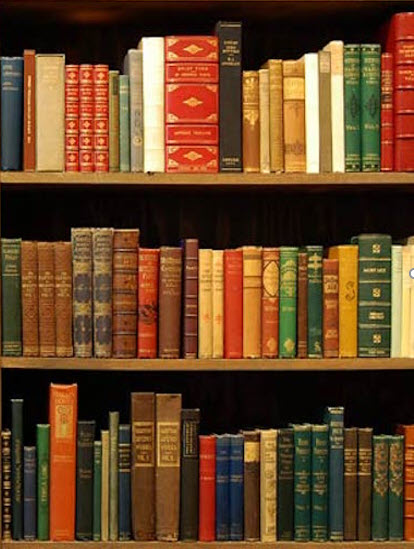 Thank you all
Books be your constant company.